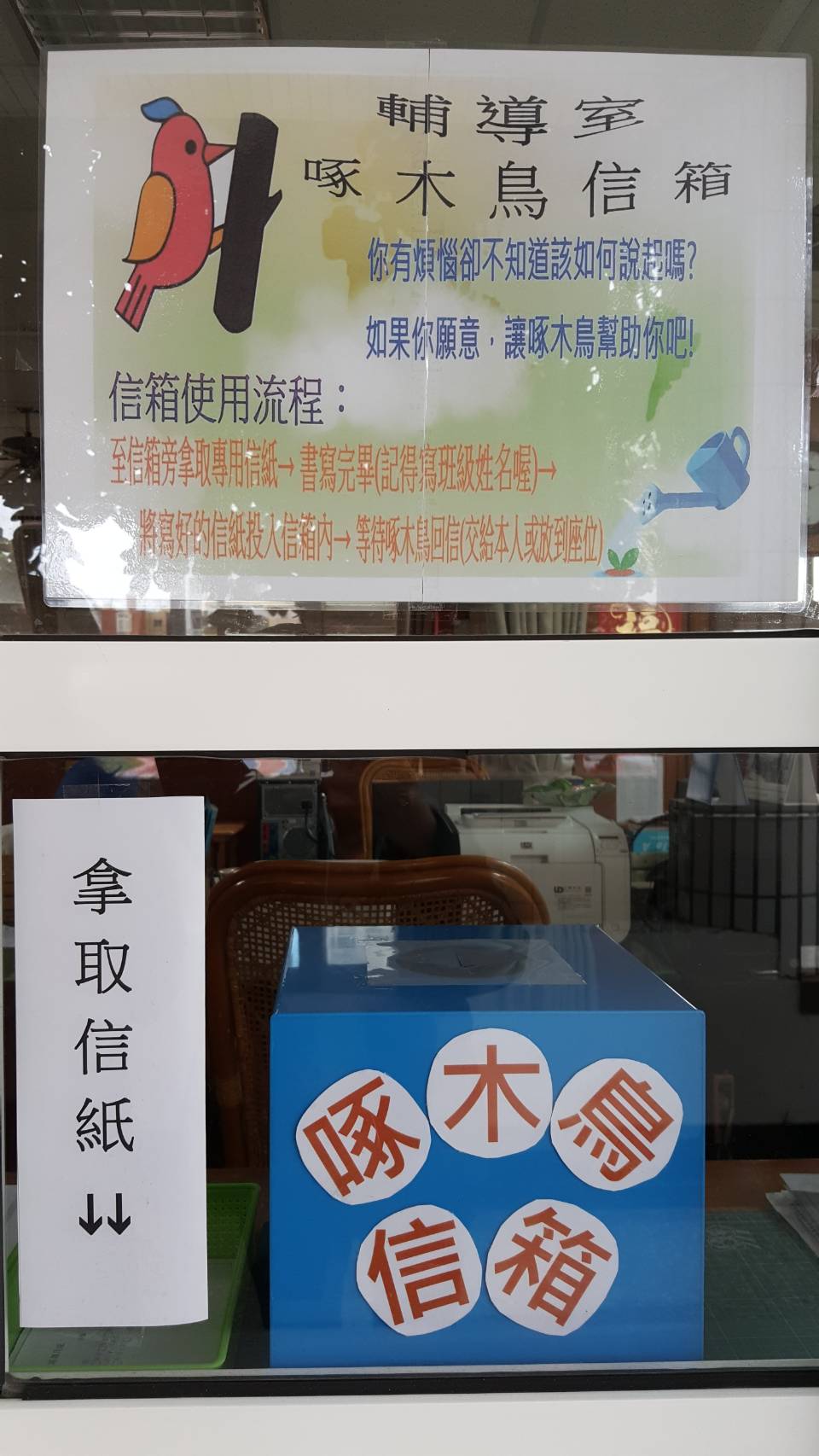 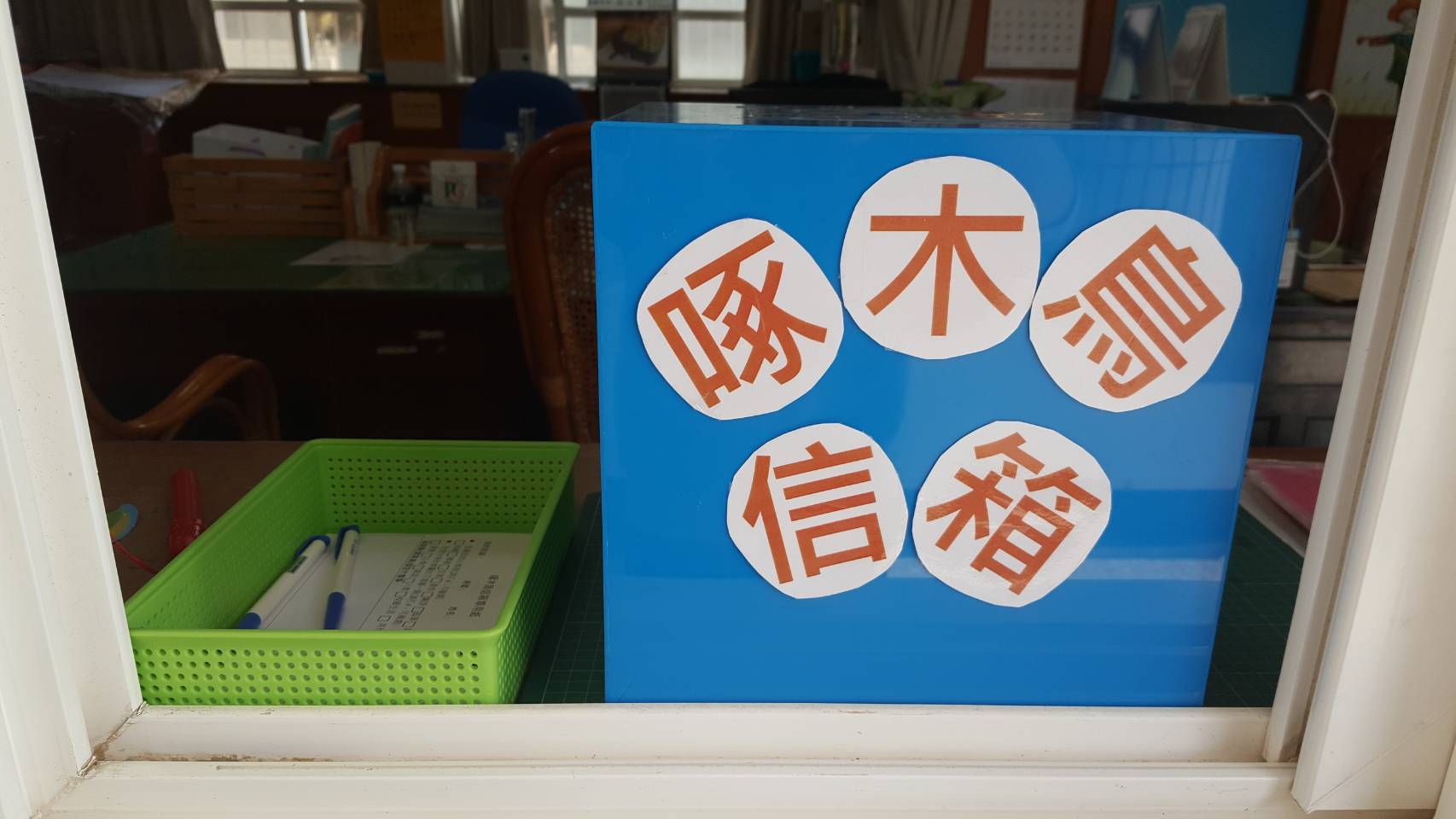 『我的身體~我做主!』 五年四班 班級輔導活動
輔導老師  林汶慧
徵求一位男生上台
徵求一位男生&兩位女生上台
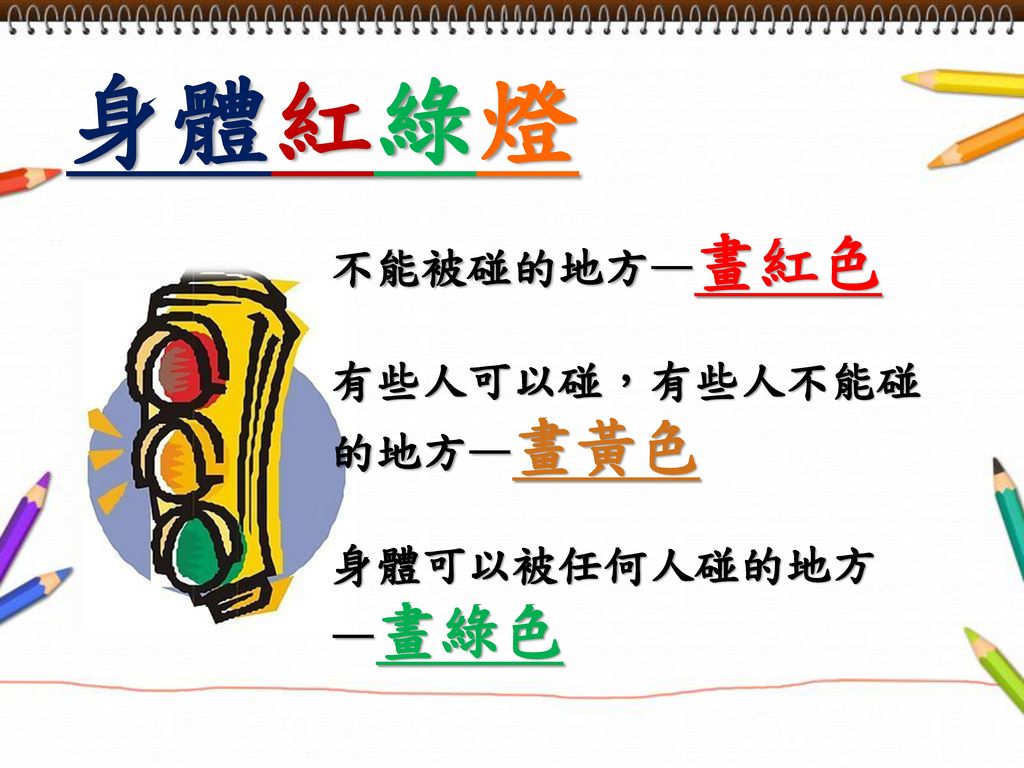 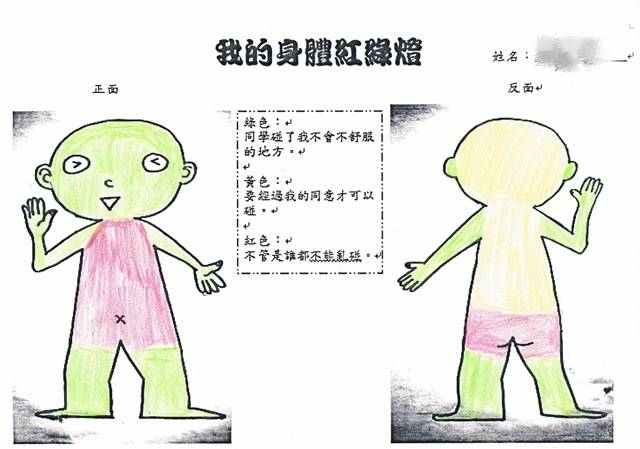 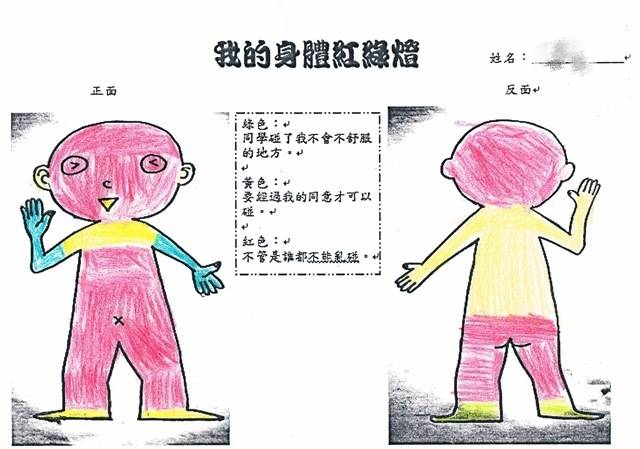 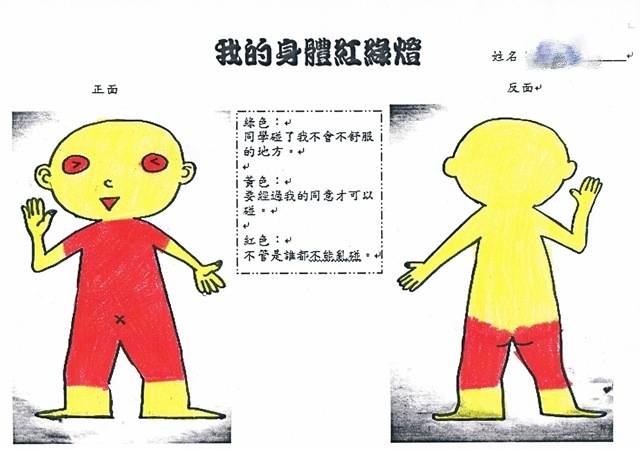 如果我不喜歡，我要怎麼保護自己？
身體界線（兒童版）
https://www.youtube.com/watch?v=Yi4ywIf8QQ0
不要就是不要!
https://www.youtube.com/watch?v=FBSxc6dQA08&t=34s
你的安全圈裡有誰呢？
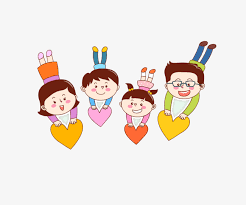 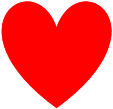 謝謝五年四班的老師&小朋友們
下課囉!!
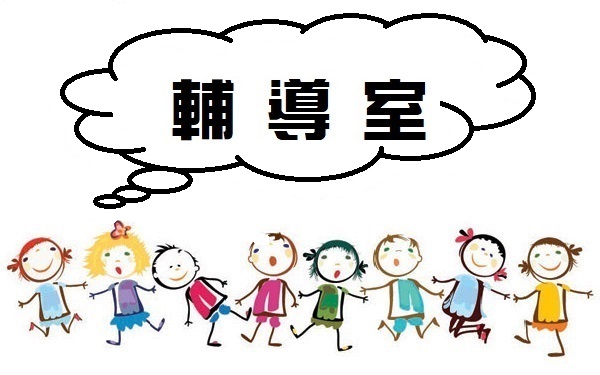